Connecting people with place – 
An international perspective

Catherine Leonard
INTO Secretary-General

„Gemeinsam Schätze erhalten“
23./24. November 2018, München
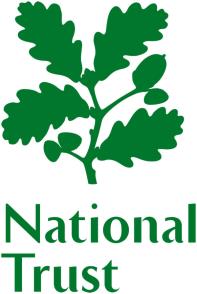 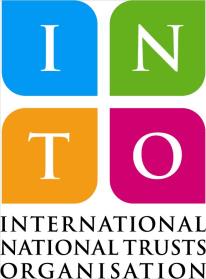 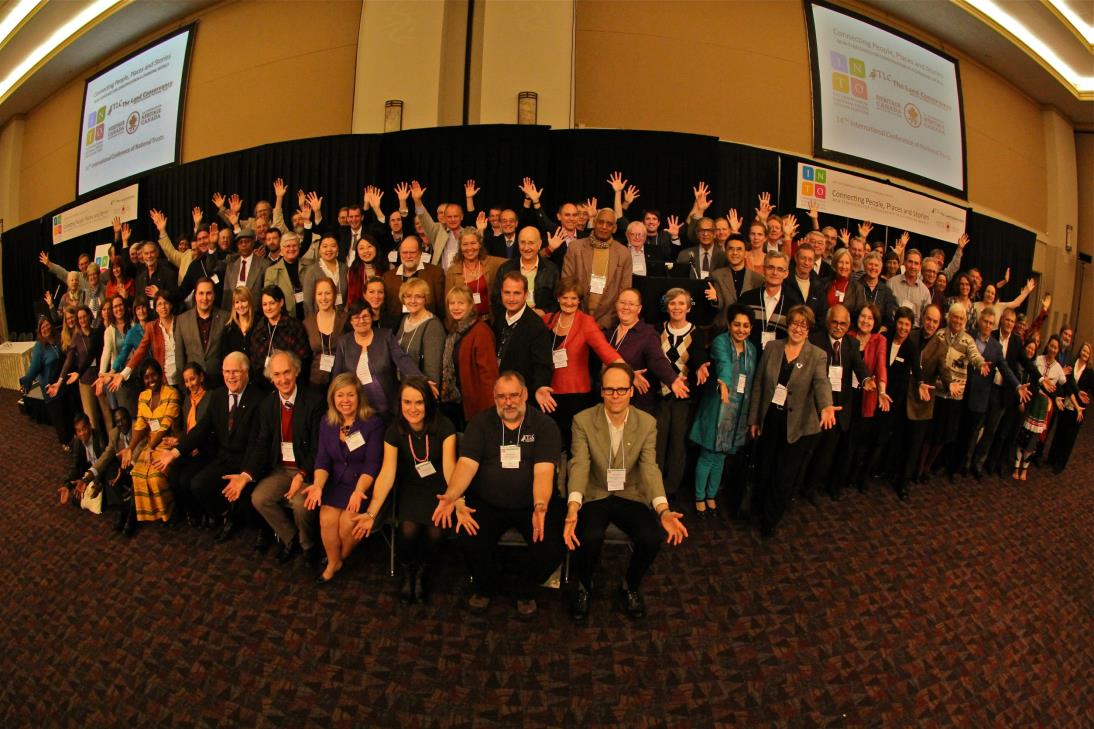 Gratulieren!
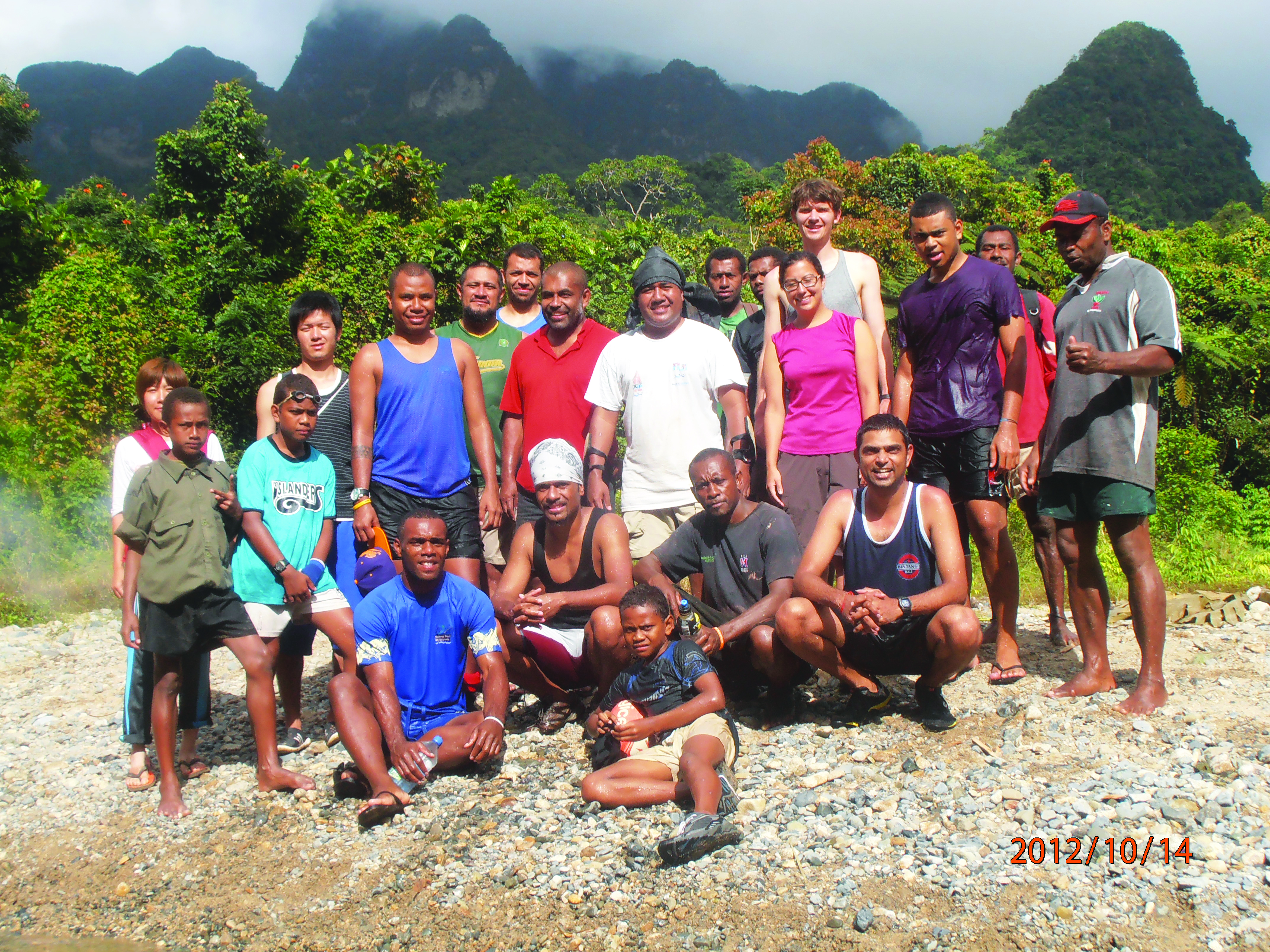 “Finden, schätzen, nutzen und erkennen Sie die Begeisterung, Zeit und Energie Ihrer Freiwilligen, denn sie sind Ihre besten Botschafter und Ihre wertvollsten Mitarbeiter.”
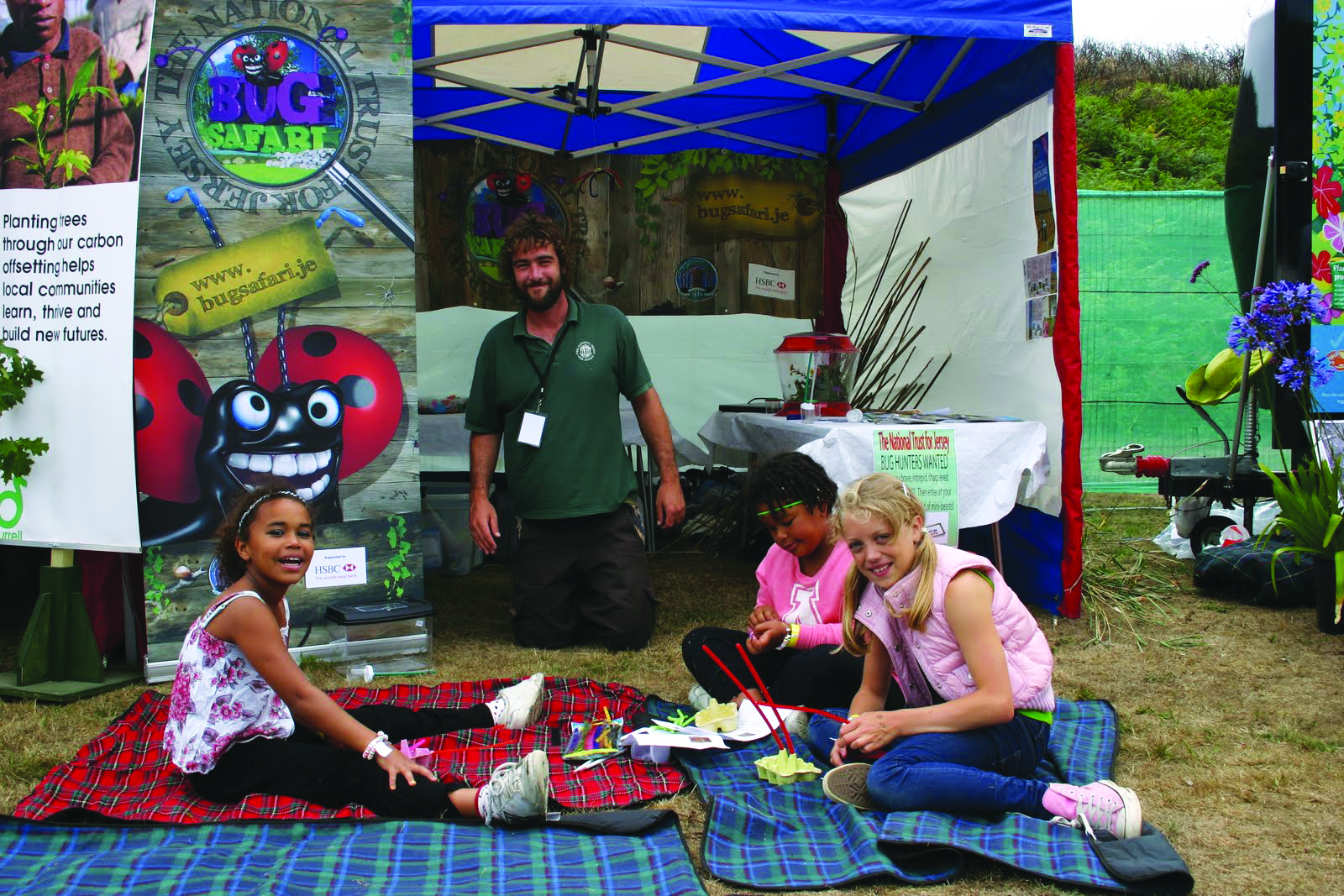 “Vergessen Sie nie dass Mitglieder, Unterstützer und Mitarbeiter das Herzblut Ihrer Organisation sind … und bleiben Sie Ihrem Zweck, Ihren Idealen und Bestrebungen immer treu.”
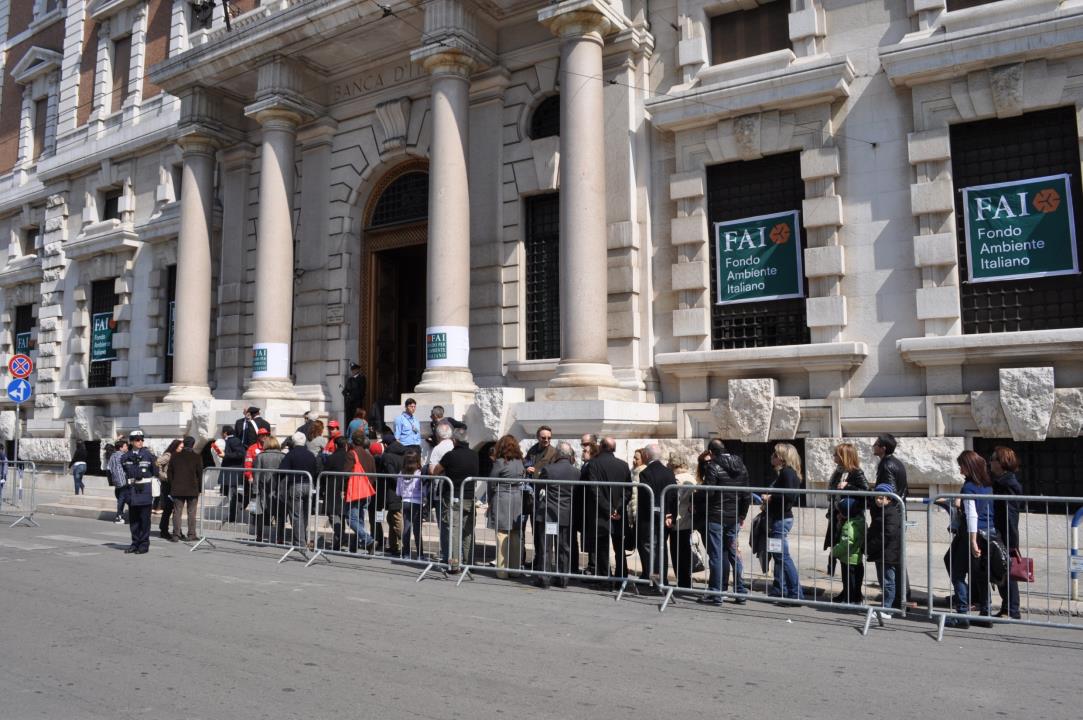 “Mein einziger Vorschlag an die neue Organisation ist, bei allen Ihre Aktivitäten Leute einzubeziehen. Das ist der Schlüssel zum Erfolg.”
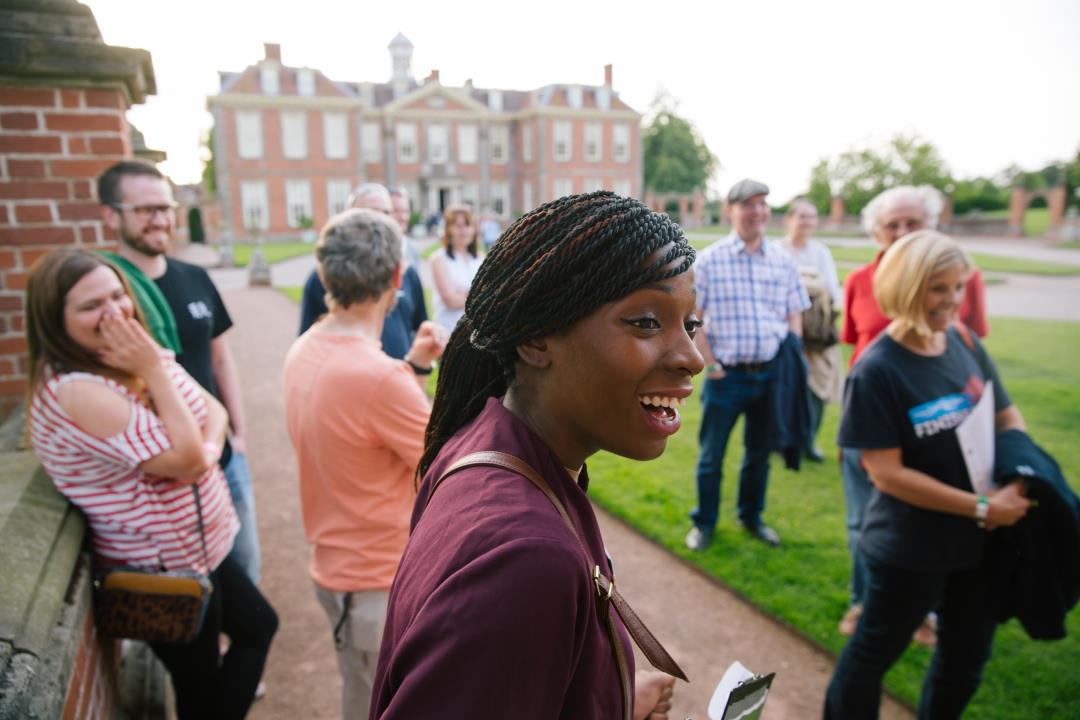 “Begeisterung ist ansteckend”
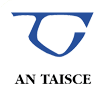 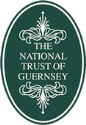 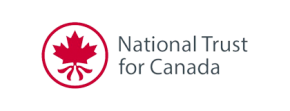 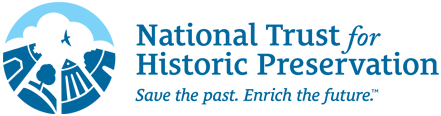 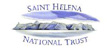 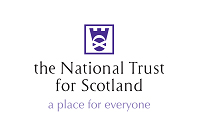 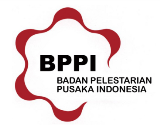 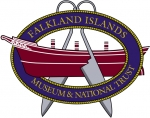 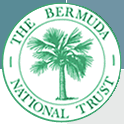 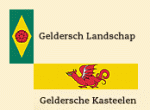 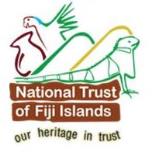 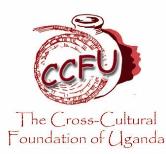 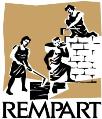 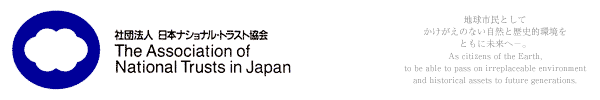 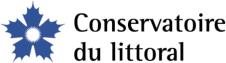 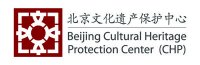 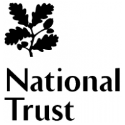 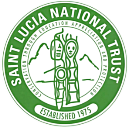 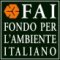 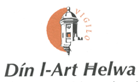 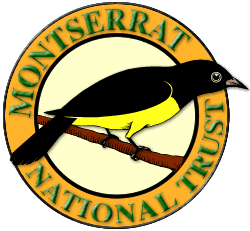 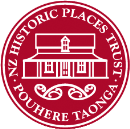 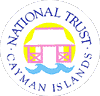 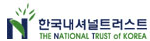 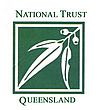 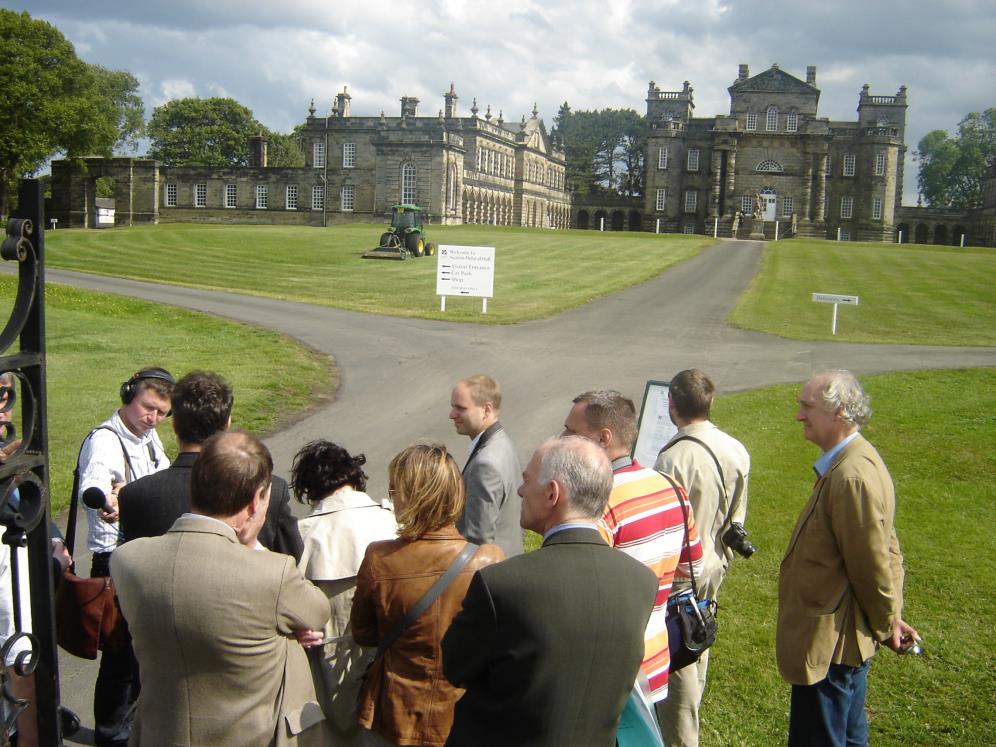 INTO visit to Seaton Delaval Hall
Canon Hardwicke Rawnsley (centre) with Beatrix Potter (right)
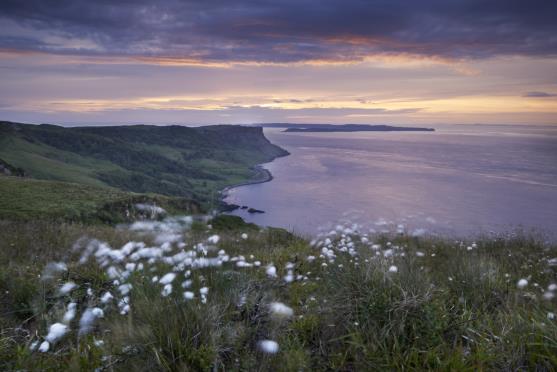 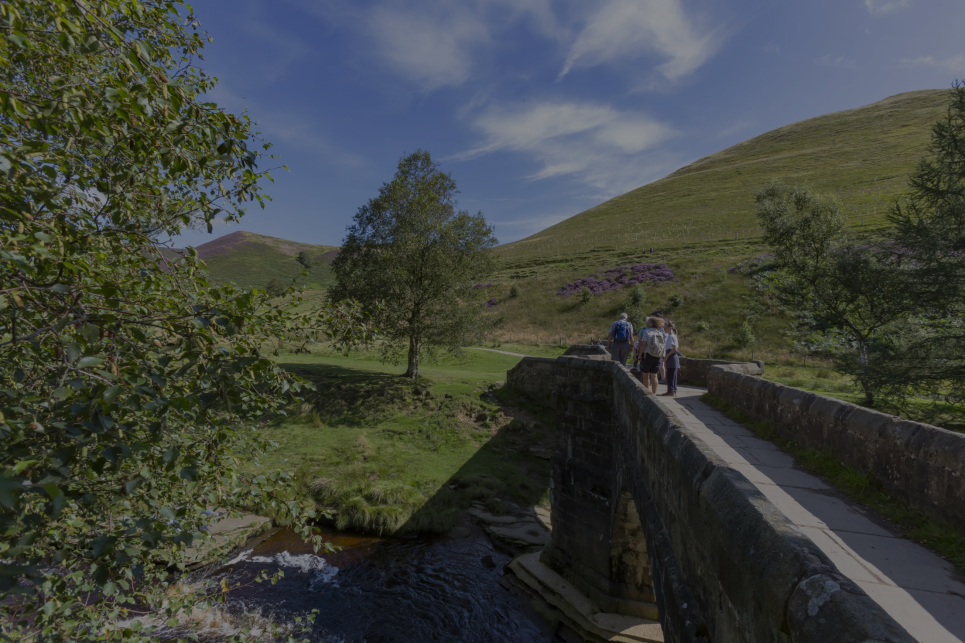 500 properties
1,255 km coastline
248,000 ha land
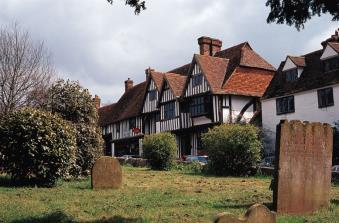 4.5 m
59 villages
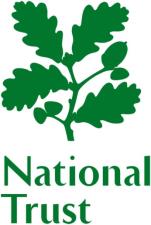 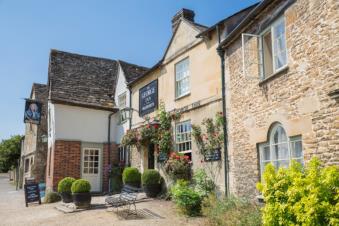 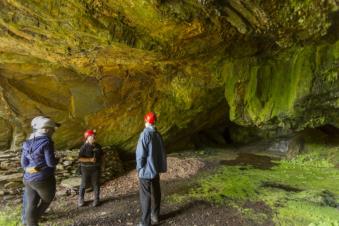 2 gold mines
61 pubs
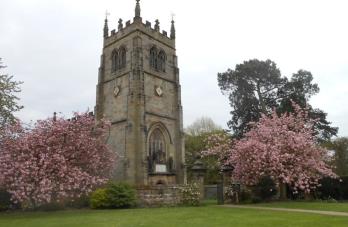 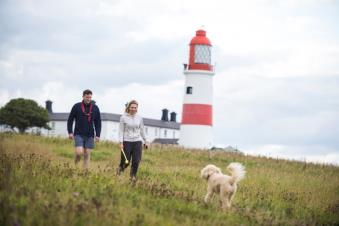 12 light houses
49 churches
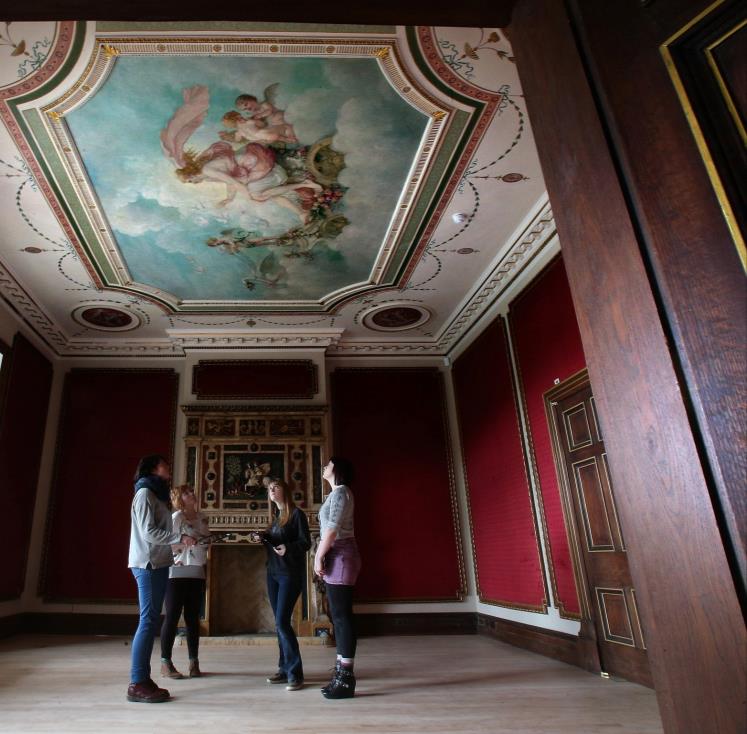 5.5 m members
70,000 staff and volunteers
Alfriston Clergy House, 1896
1895 – 100 Mitglieder
1905 – 456 Mitglieder
1915 – 689 Mitglieder
1925 – <1000 Mitglieder
Downton Abbey
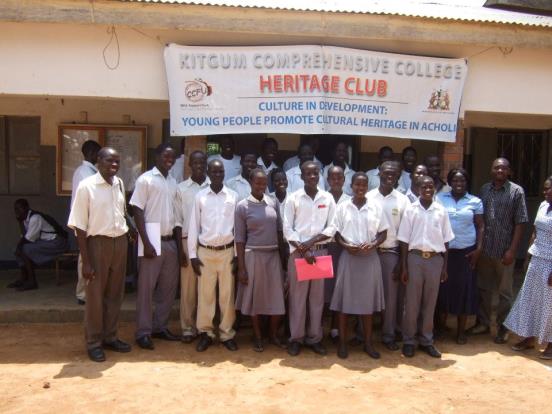 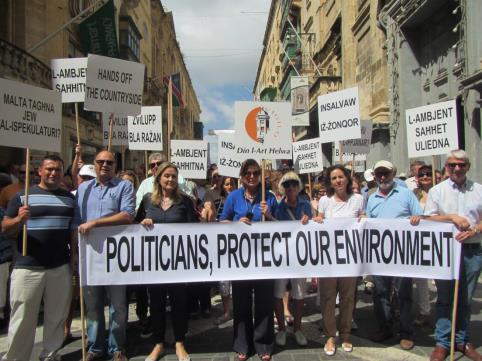 Youth programming in Uganda                                          Campaigning in Malta
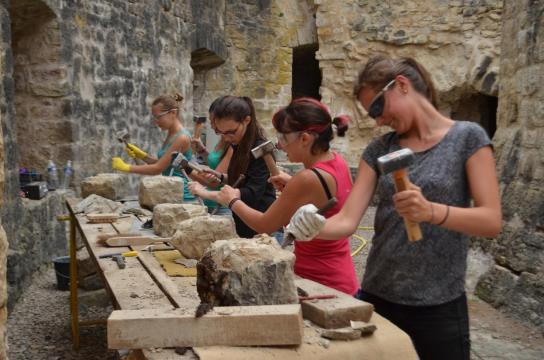 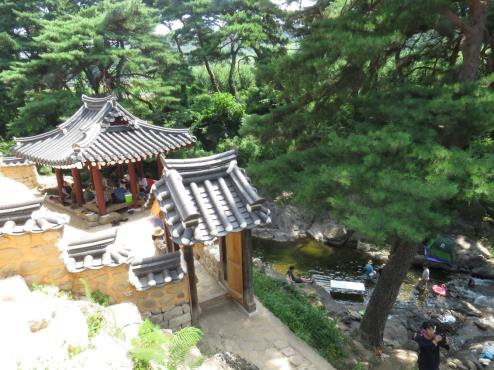 Rempart’s working holidays in France                                          National Trust of Korea
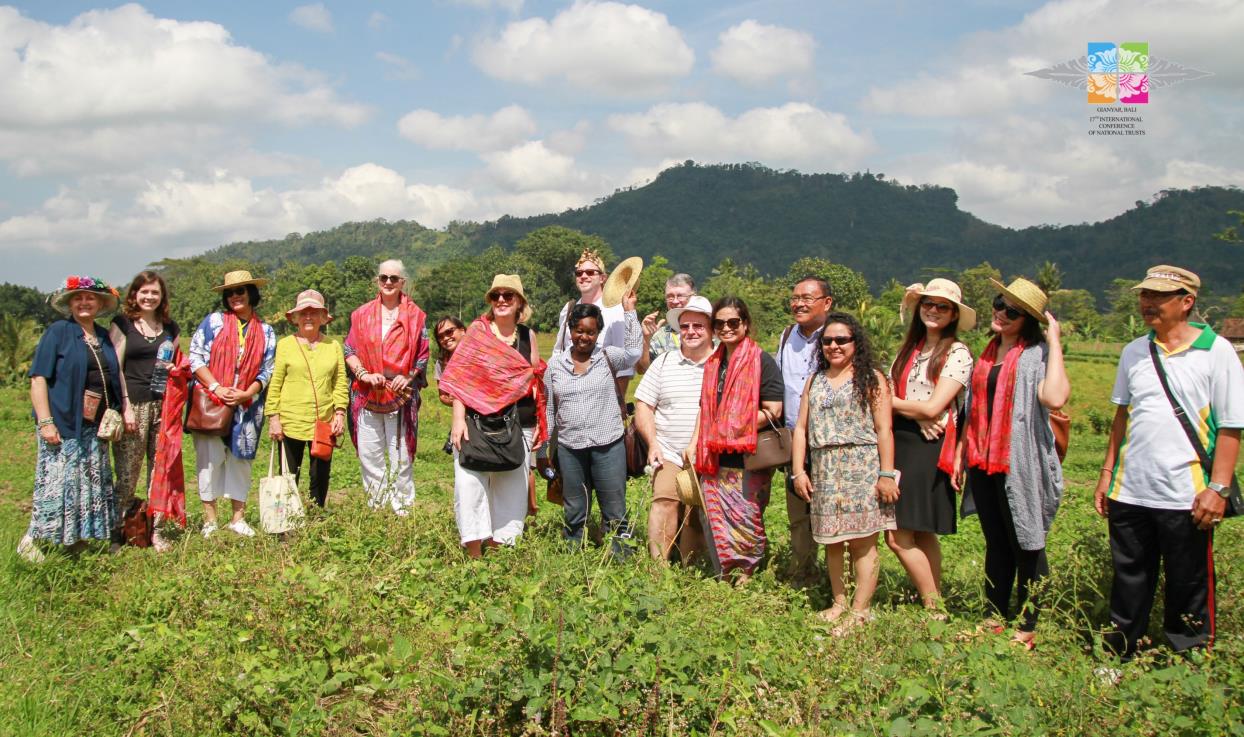 “Part of the National Trust Family”
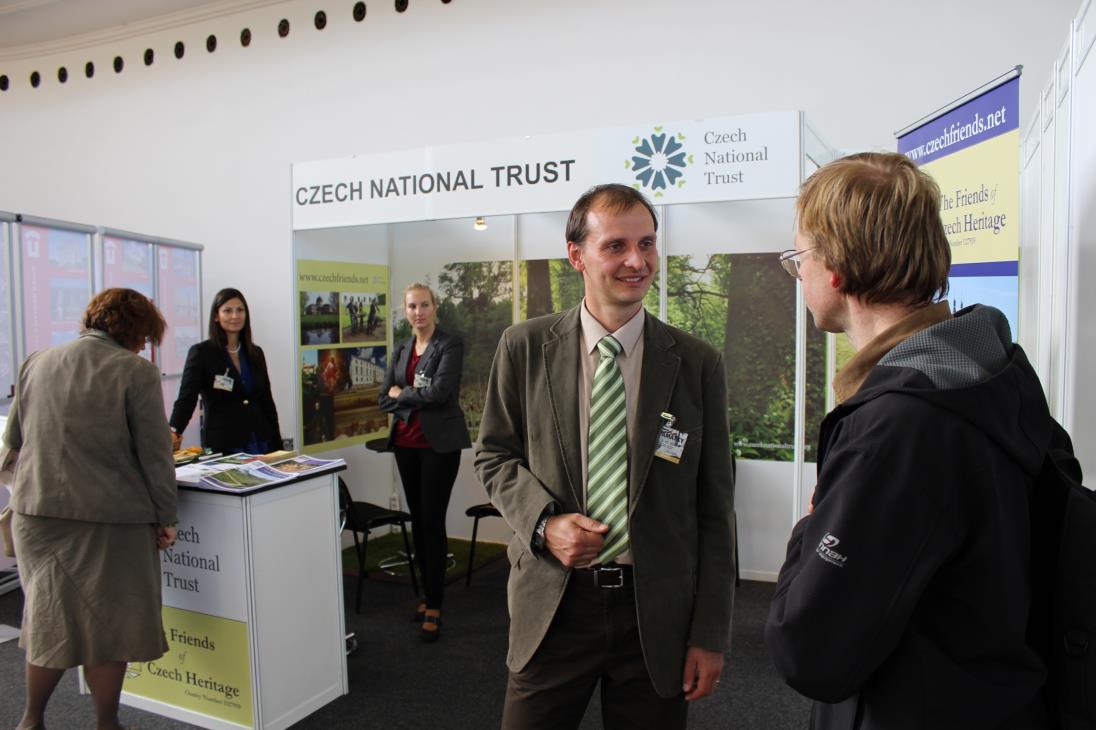 “Growing capacity for conservation”
“Voicing concerns on common issues”
[Speaker Notes: Dachen Wetlands, Taiwan]
Innocastle project team in Romania
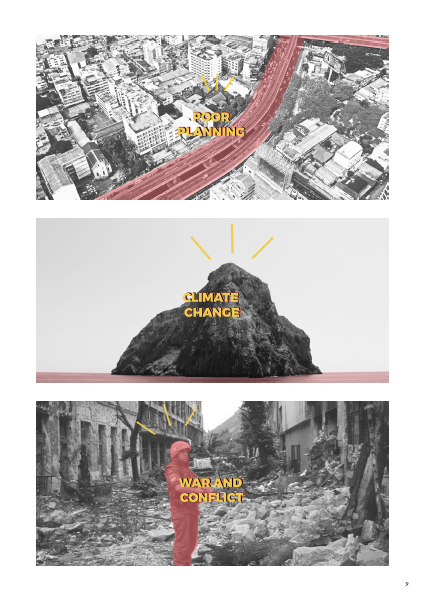 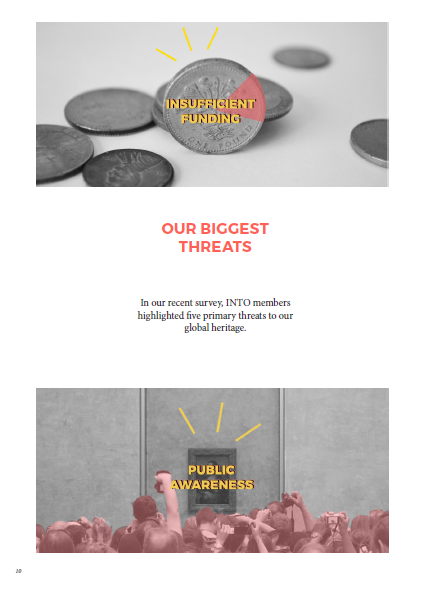 9
Birmingham Pride
“Every time an abandoned warehouse becomes a grocery store, an old hotel becomes a community center, or a church is reborn as a dance studio, preservation is helping to meet the needs of today’s citizens.”

Stephanie Meeks, President, National Trust for Historic Preservation
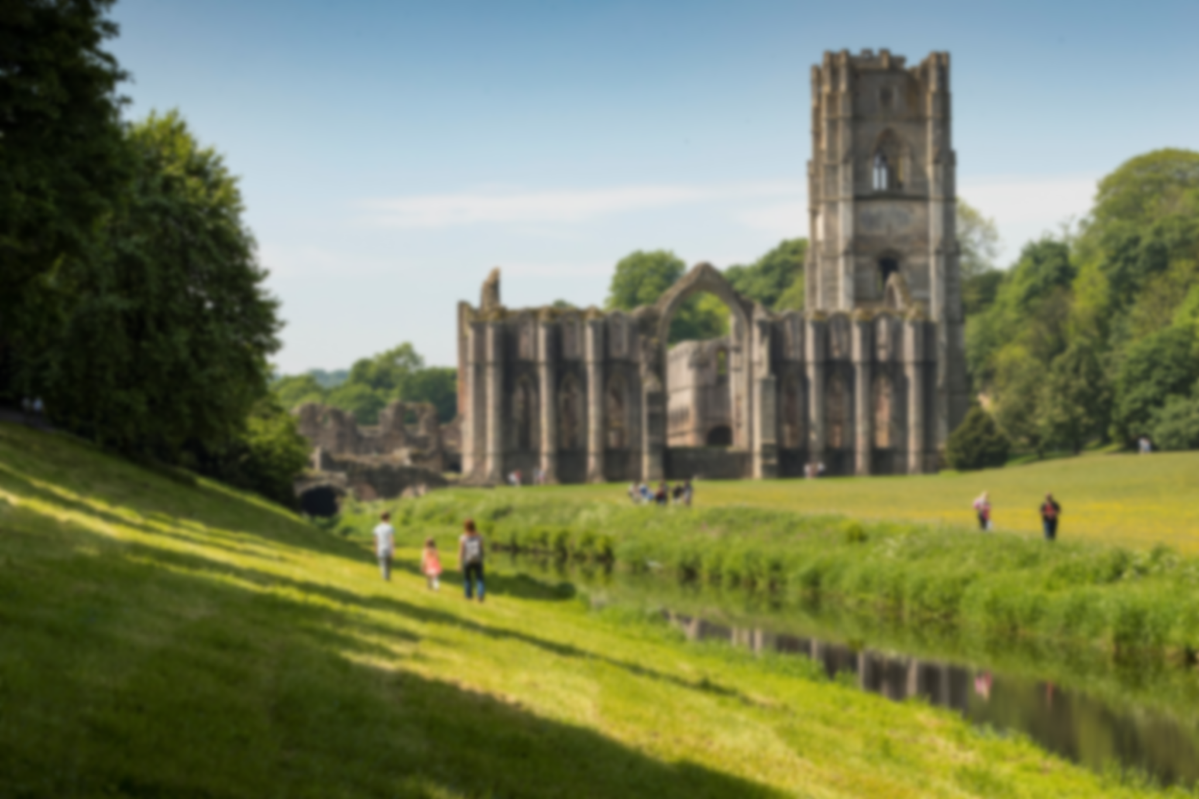 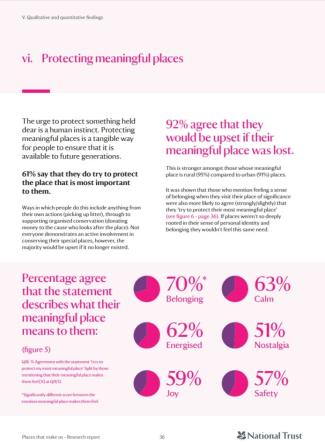 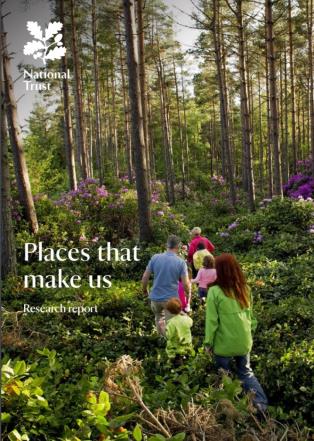 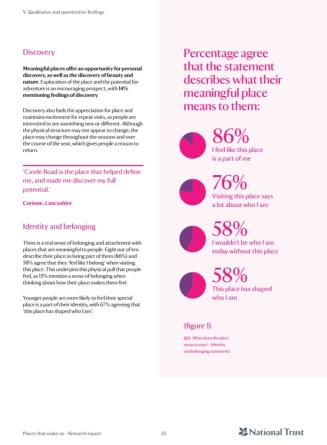 Judy Murray hates “when rain stops play” but she loves Scotland’s “national treasures”
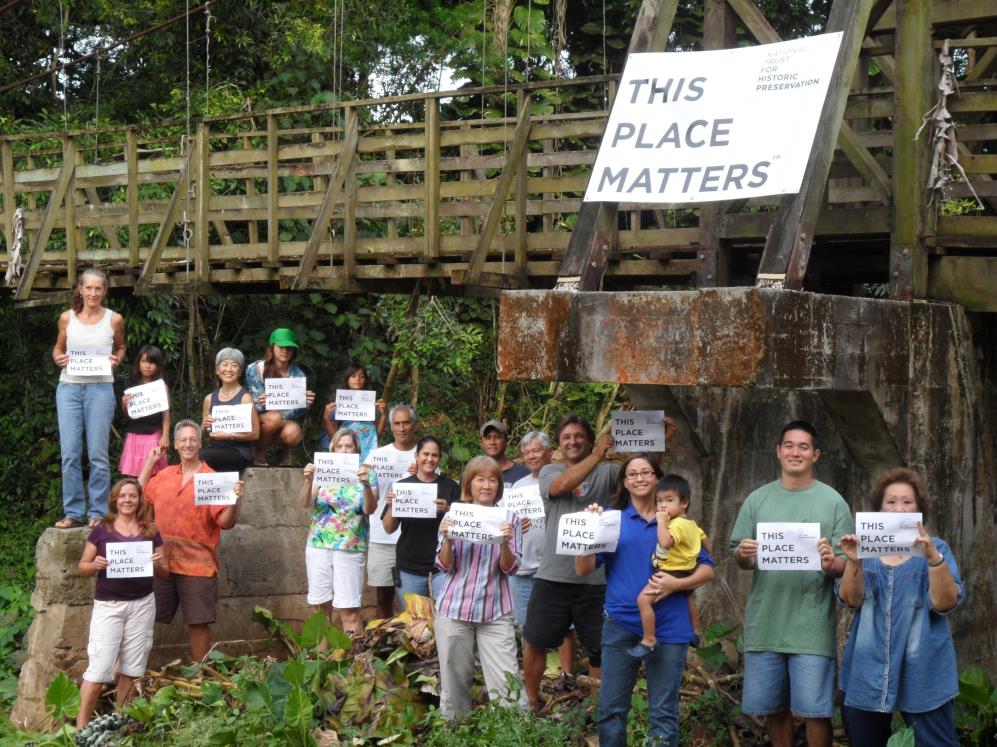 “Community”
[Speaker Notes: Community]
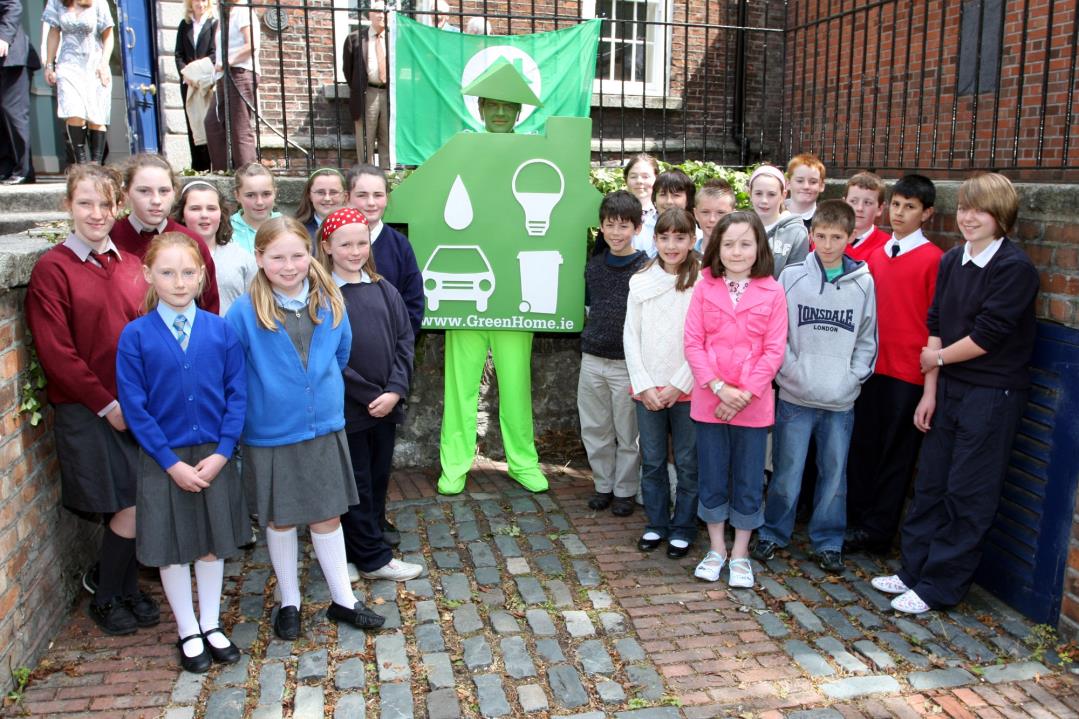 “Children”
[Speaker Notes: Children]
“Constitution”
[Speaker Notes: Constitution]
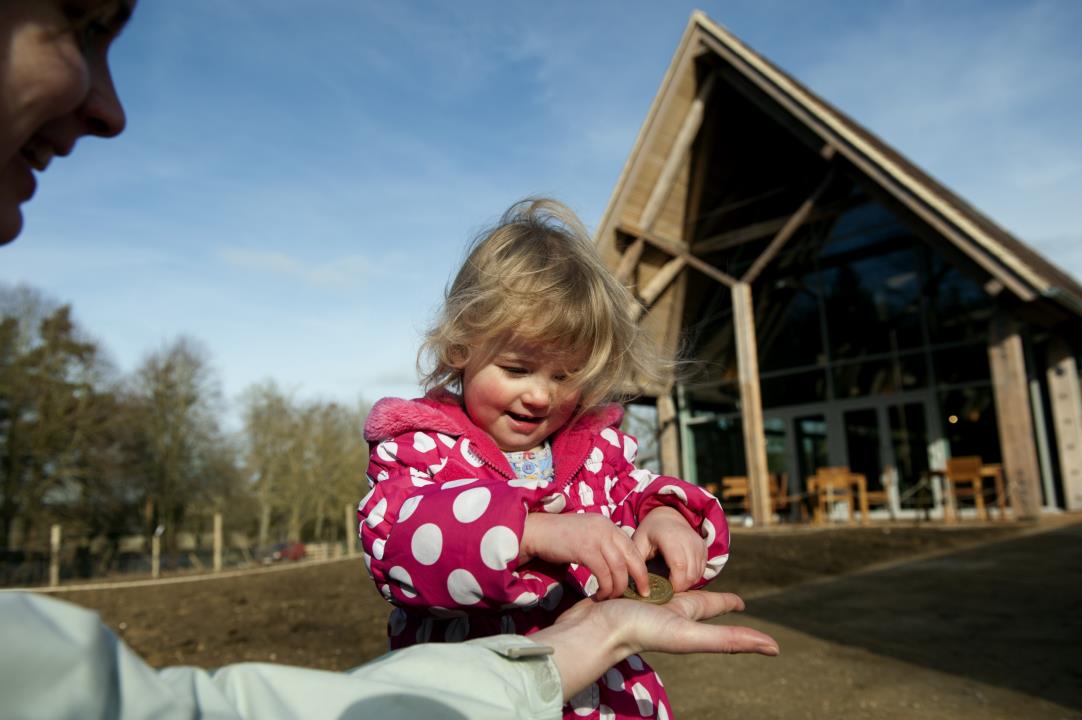 “Cash”
[Speaker Notes: Cash]
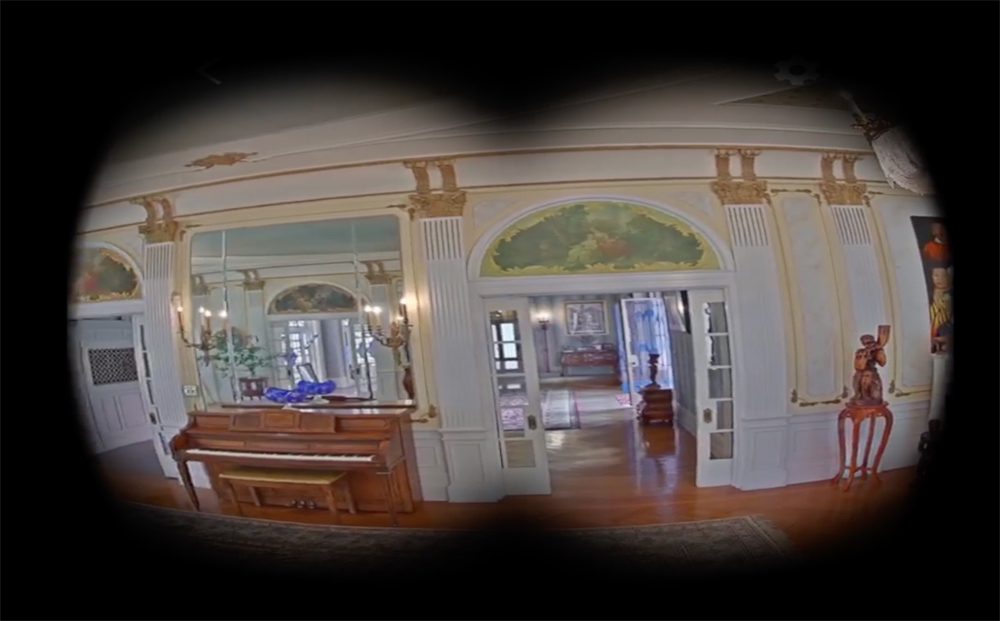 “Change”
[Speaker Notes: Change]
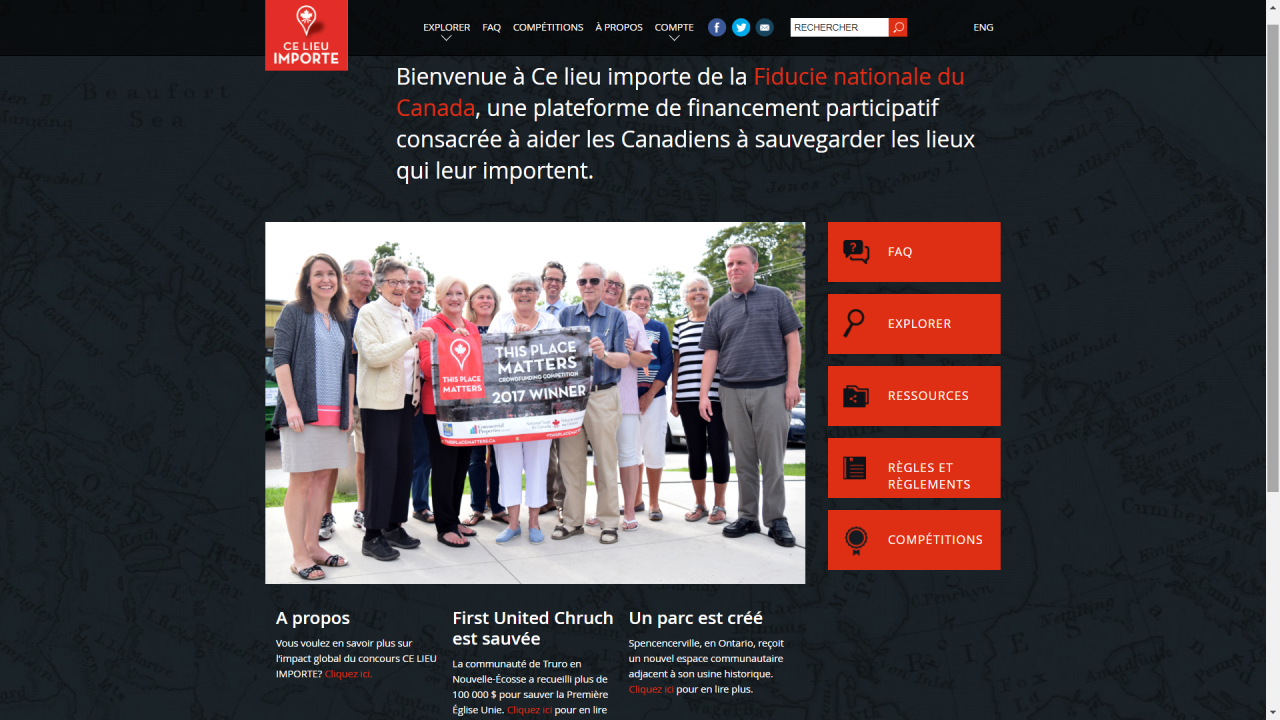 “Copy”
[Speaker Notes: Copy]
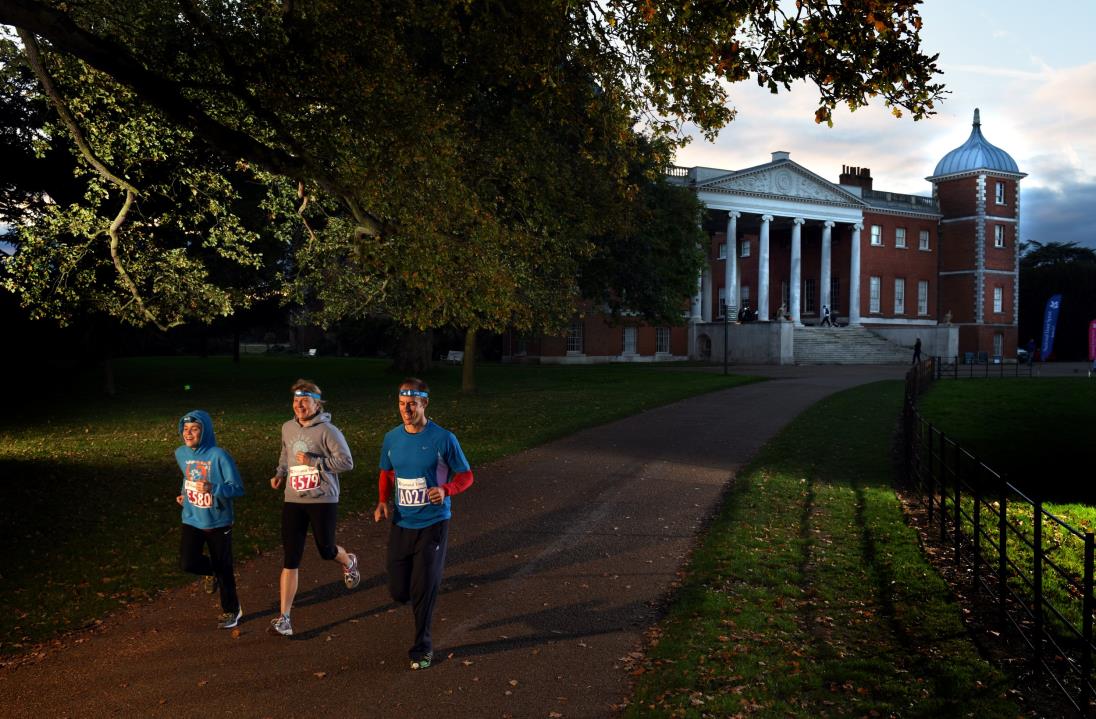 “Collaborate”
[Speaker Notes: Collaborate]
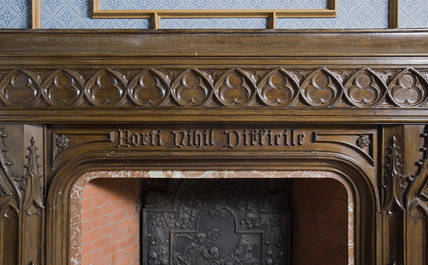 “Be a Brave Bavaria!”
“Forti Nihil Difficile”
“Vielen Dank”
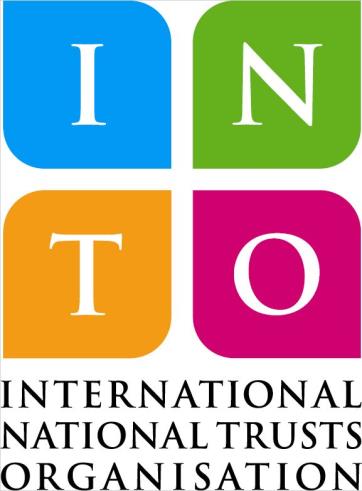 www.intoorg.org